Operational Dashboard
Andrew Skelton (Auckland Council Healthy Waters)
Alex Osti (Mott MacDonald)
Operational Dashboard
2
The Need
4
The Dashboard
1
Healthy Waters Operations
3
The Opportunity
5
Next Steps
Healthy Waters Operations 
by the numbers
~500,000
~9,000
~70,000
529
Treatment facilities
Kilometres of flood paths
Total properties (90% residential)
Requests for Service in 2018
~1,200
>150,000
~30,000
4
Manholes
Kilometres of total network
Millimetres of annual rainfall
Regional response and maintenance contracts
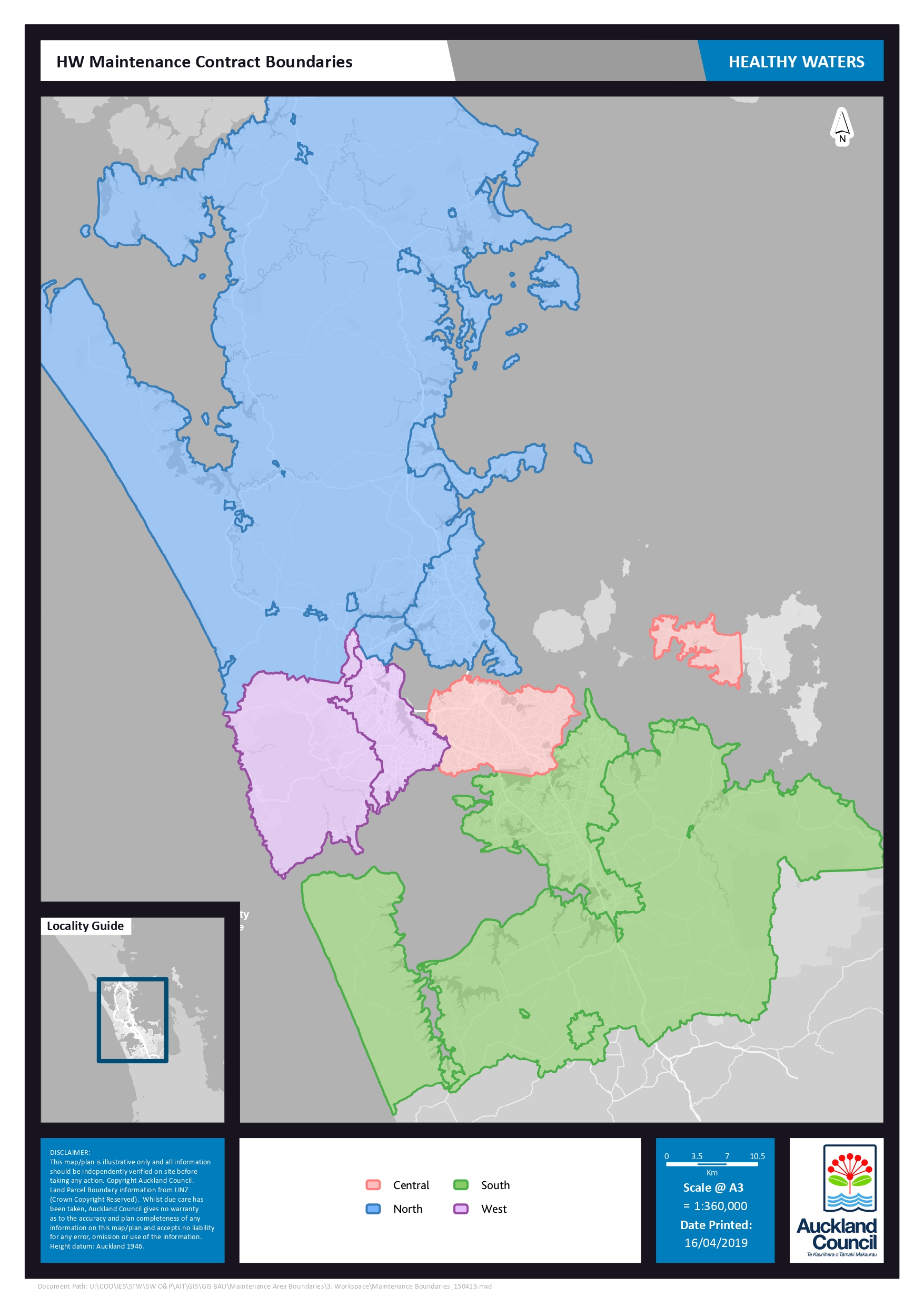 Our regions
Response & Maintenance Contracts
These range from dense urban to rural sprawl
The Need
1
Live event RFS monitoring

The ability to understand events and their drivers as they unfold is vital to ensuring we are best placed to deliver positive outcomes to our customers
2
Real-time consolidation and analysis
Successful operations means needing to know what kinds of service are being requested, where our people are and how we are responding in real-time.
3
Event escalation reporting in real-time
When decisions that impact large groups of customers or carry a large financial impact need to be made, our decision makers need the best available information.
4
Resource optimisation and predictive planning
Understanding historical events and our responses, combined with market leading rainfall predictions gives us the best opportunity to serve our customers.
5
One platform

The ability to make real-time decisions cannot be hampered by switching between several different platforms, run by different people often in different locations.
The Opportunity
Smart Infrastructure approach
Static reporting

Isolated data

Outputs
Live analytics

Interconnected data

Outcomes
Decision making
Sense making
Data integration
RFS data
Rainfall nowcast
Data Integration
Flow gauges
Sewer overflow gauges
GIS data
Rain gauges
CCTV Data
Sense Making
On Moata
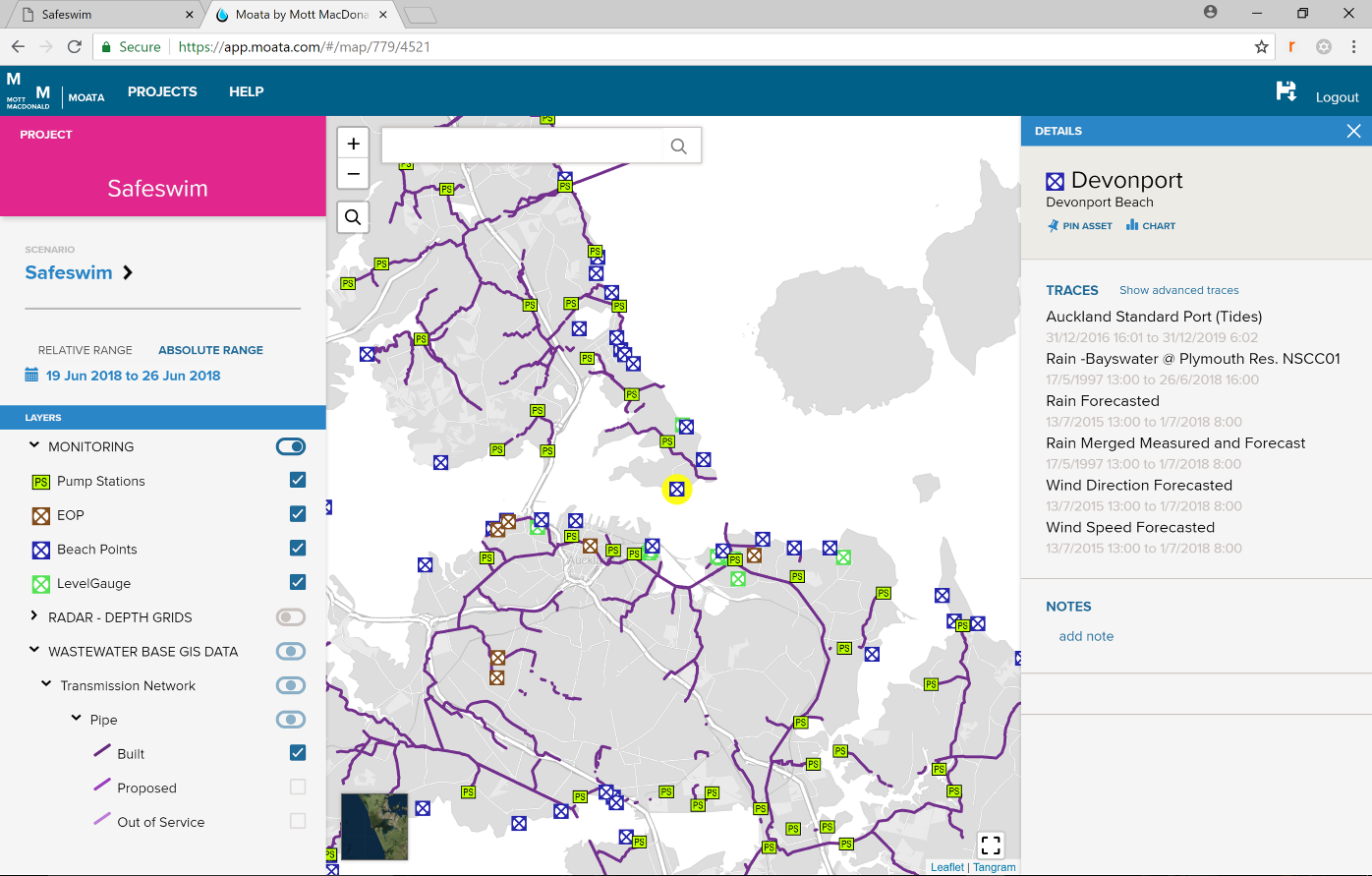 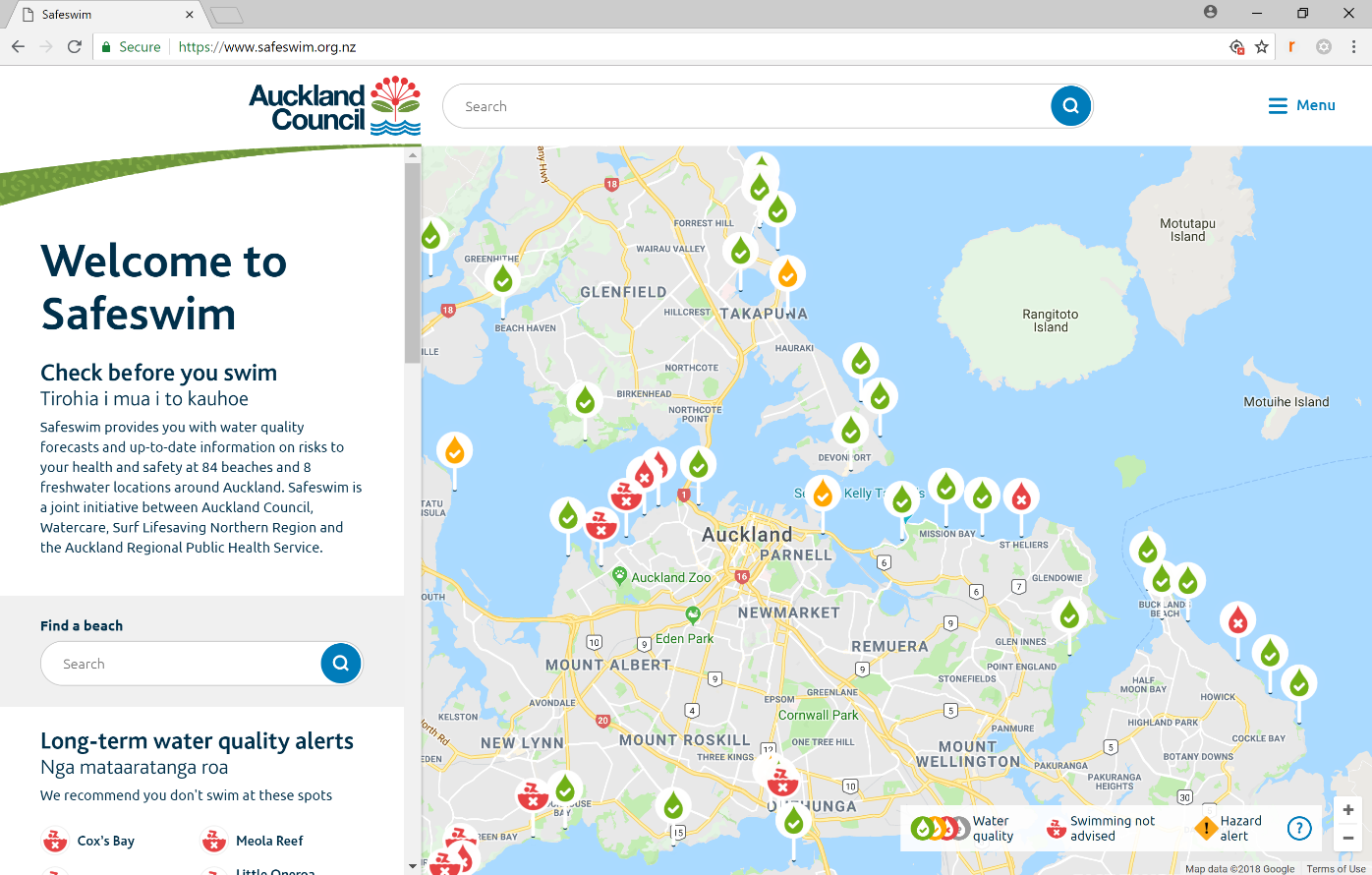 Decision Making
The Dashboard
Decision Making
The Dashboard
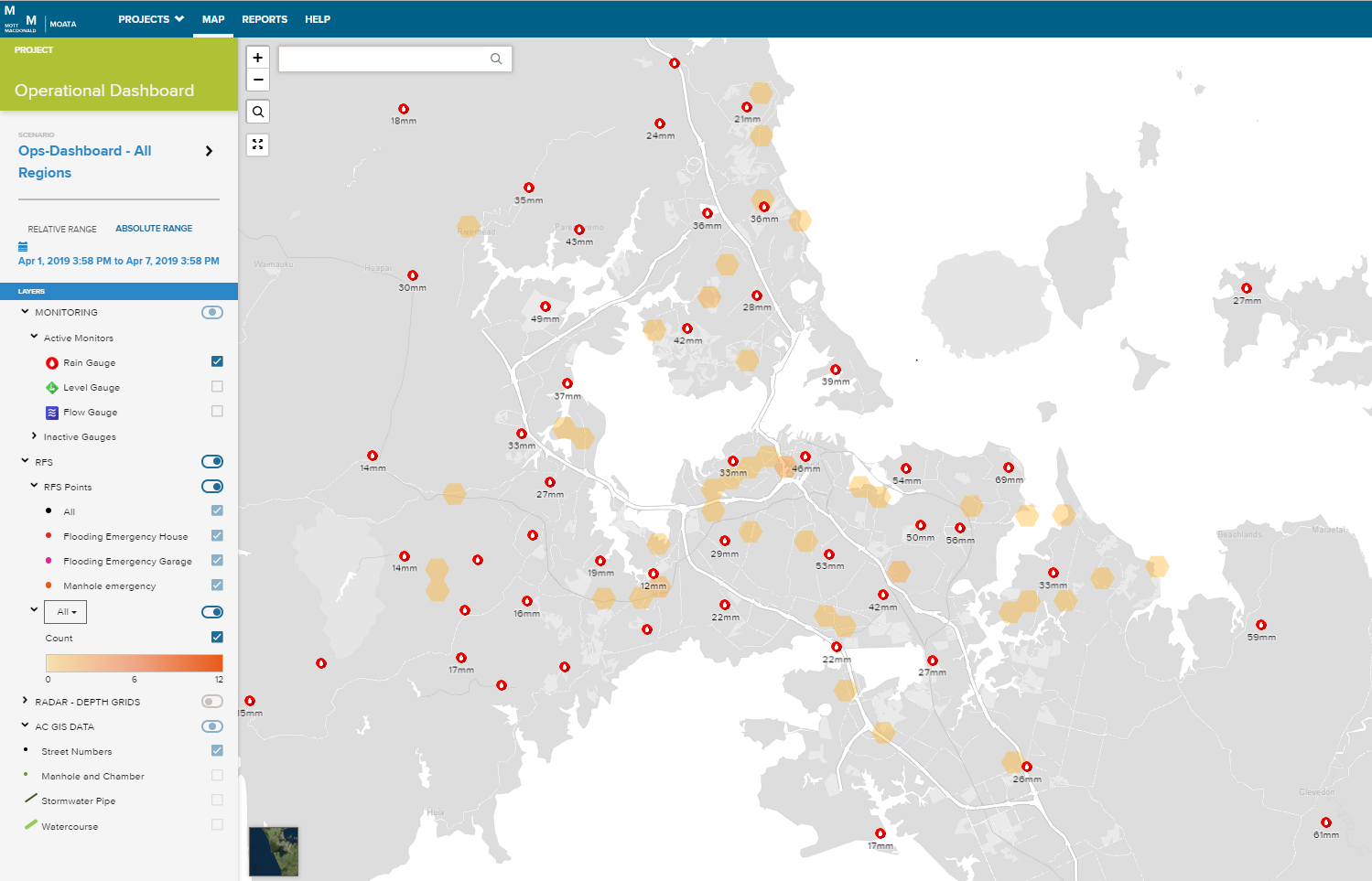 Decision Making
The Dashboard
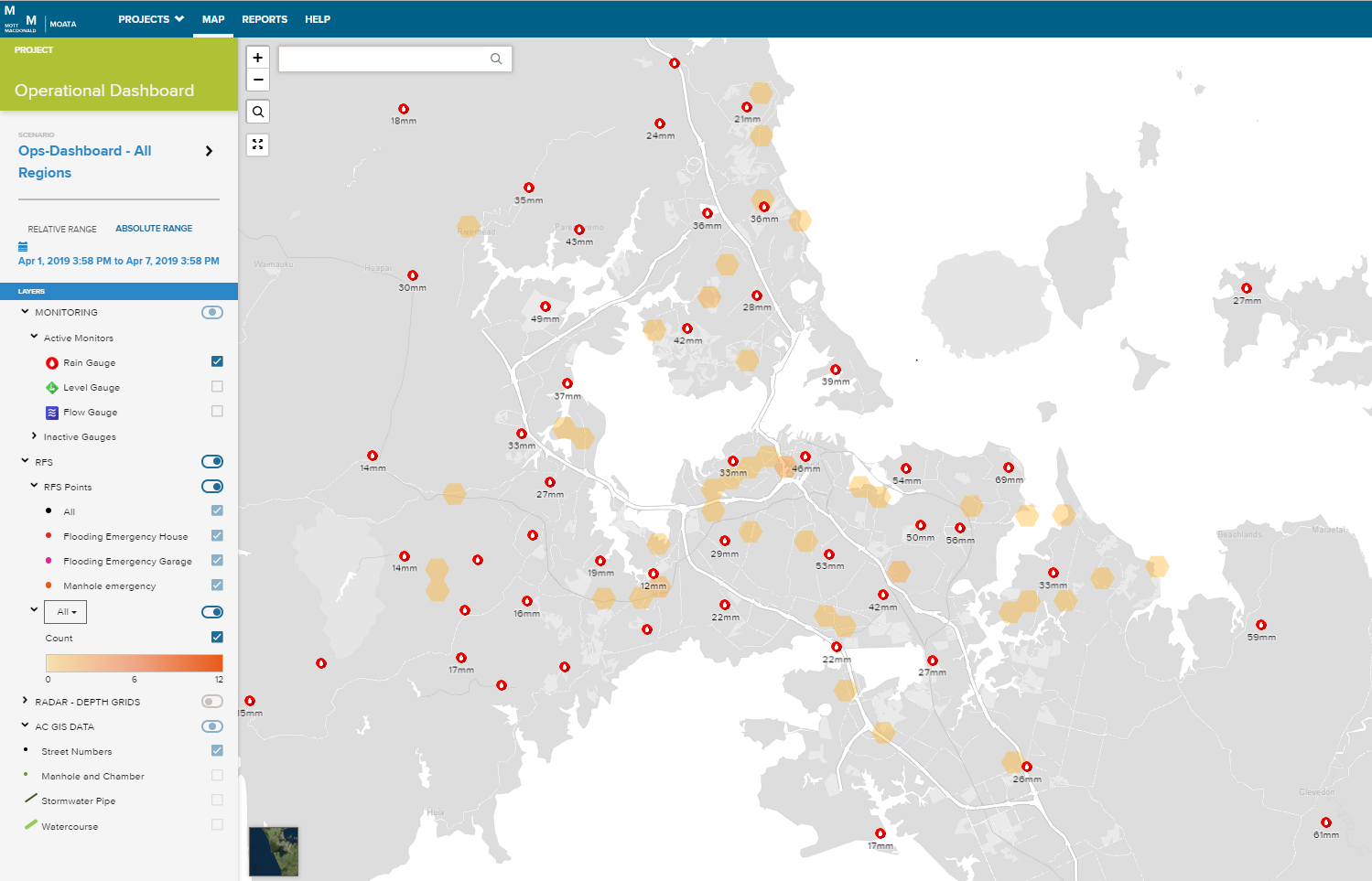 Decision Making
The Dashboard
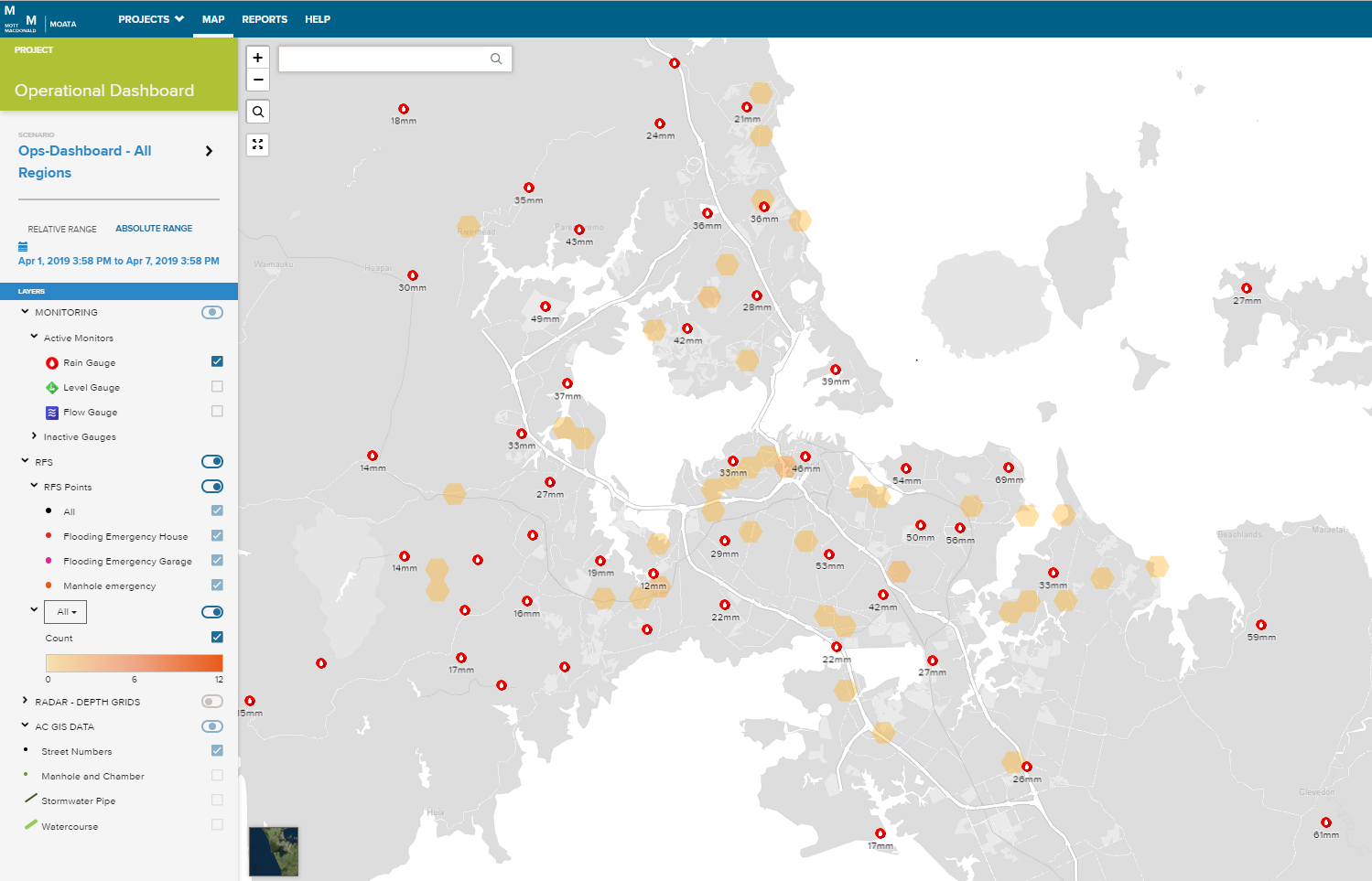 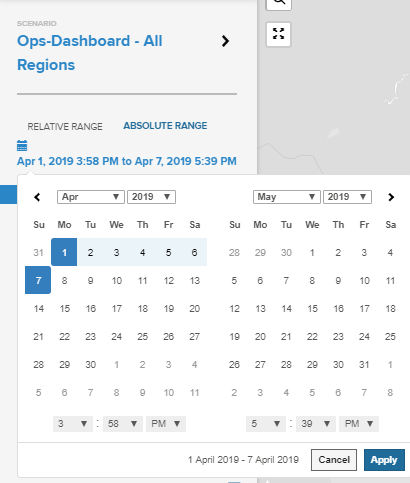 Decision Making
The Dashboard
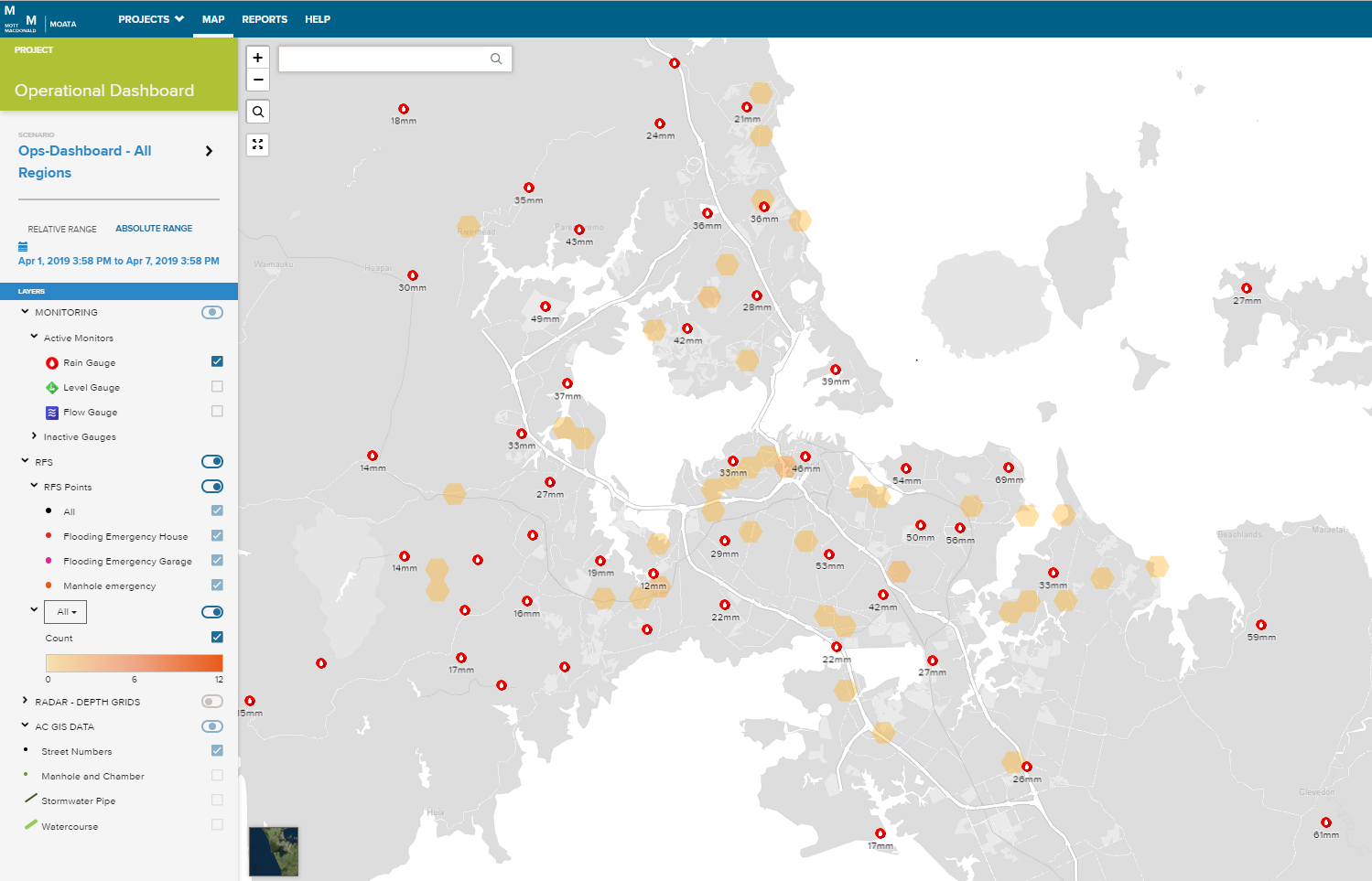 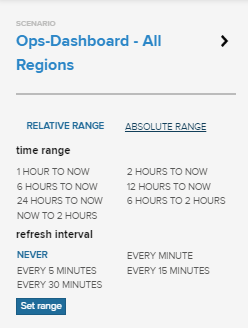 Decision Making
The Dashboard
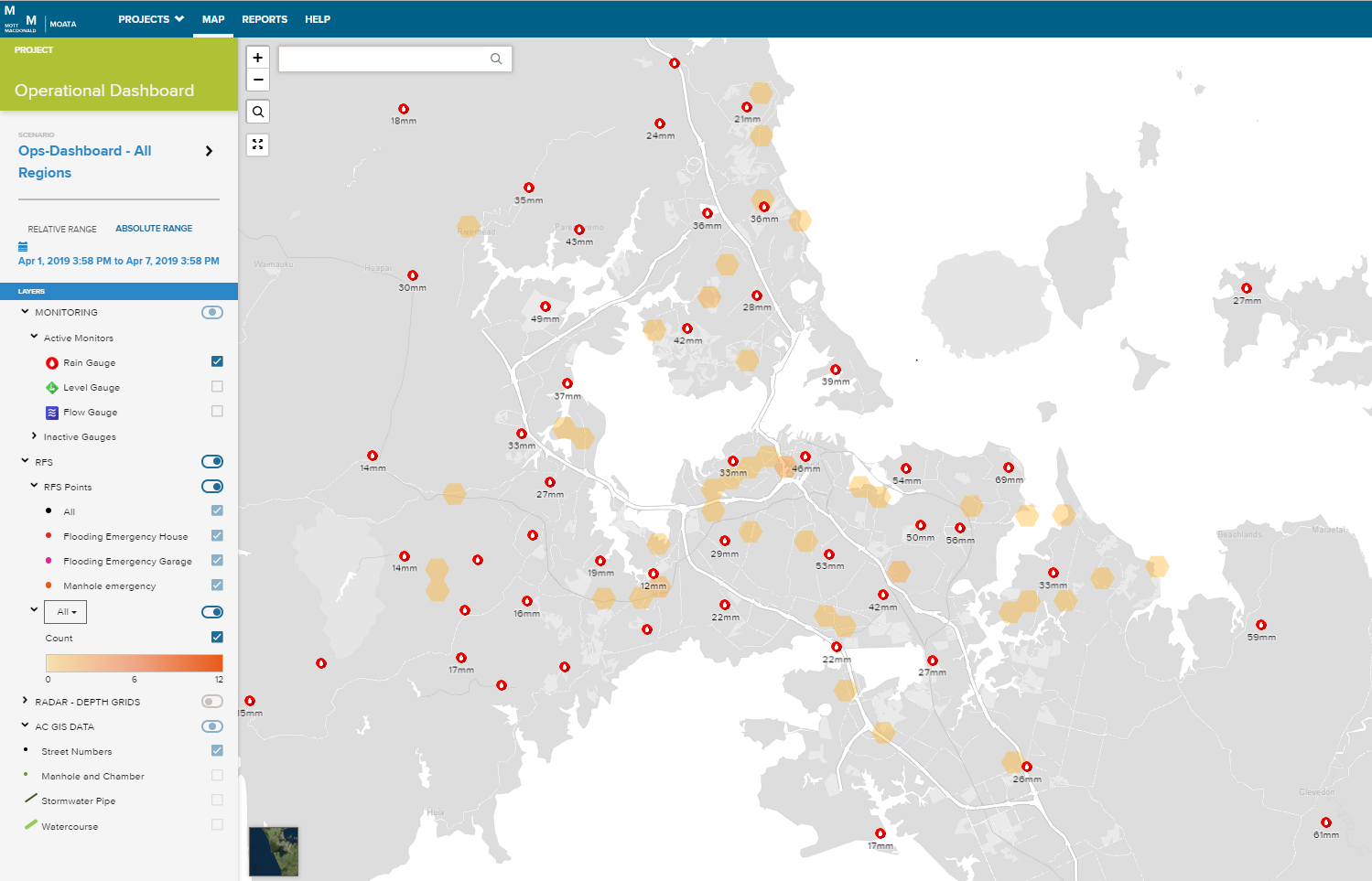 Decision Making
The Dashboard
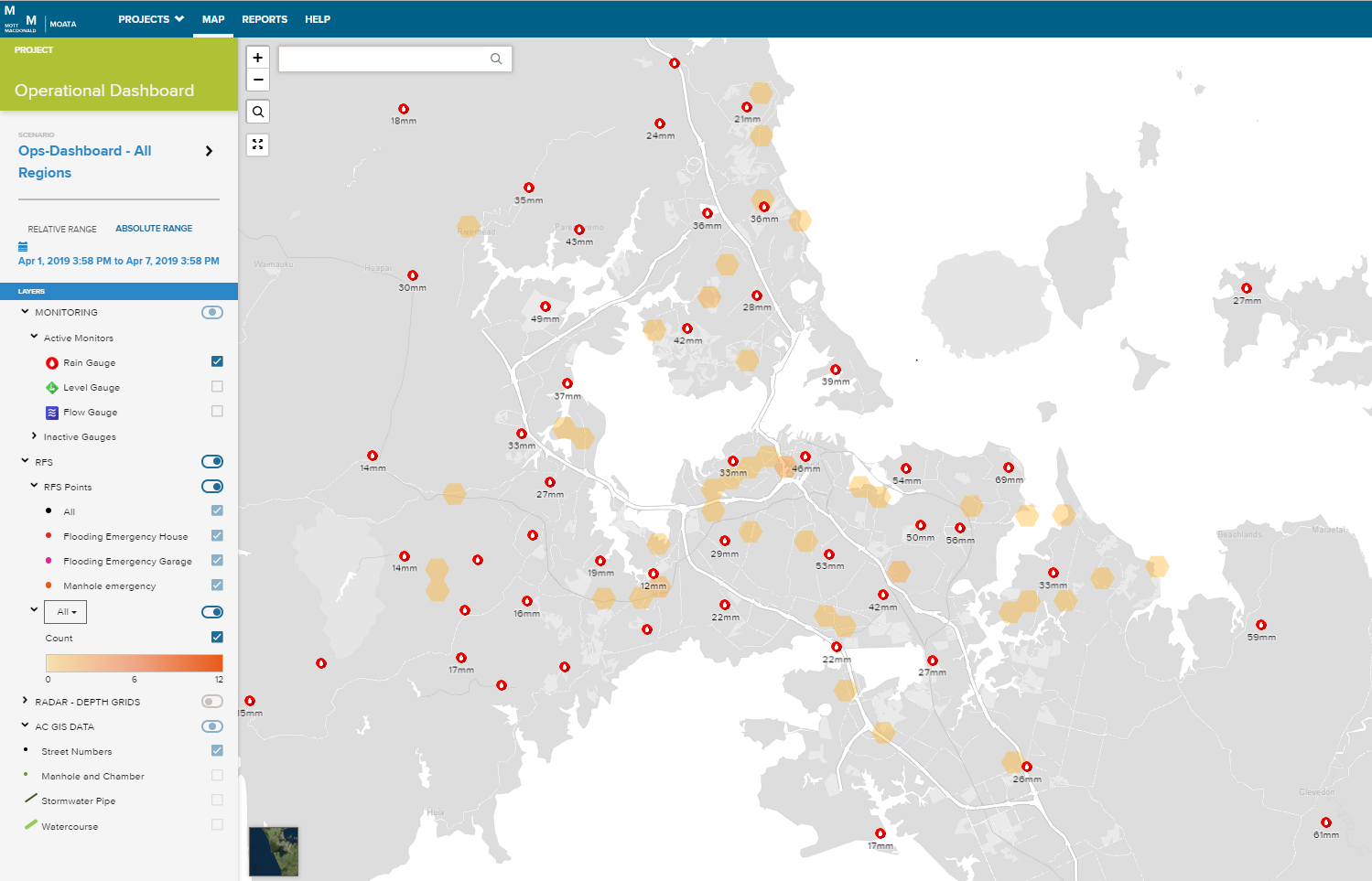 Gauge locations/values
Requests for service (filterable)
Rainfall information
GIS Data
Decision Making
The Dashboard
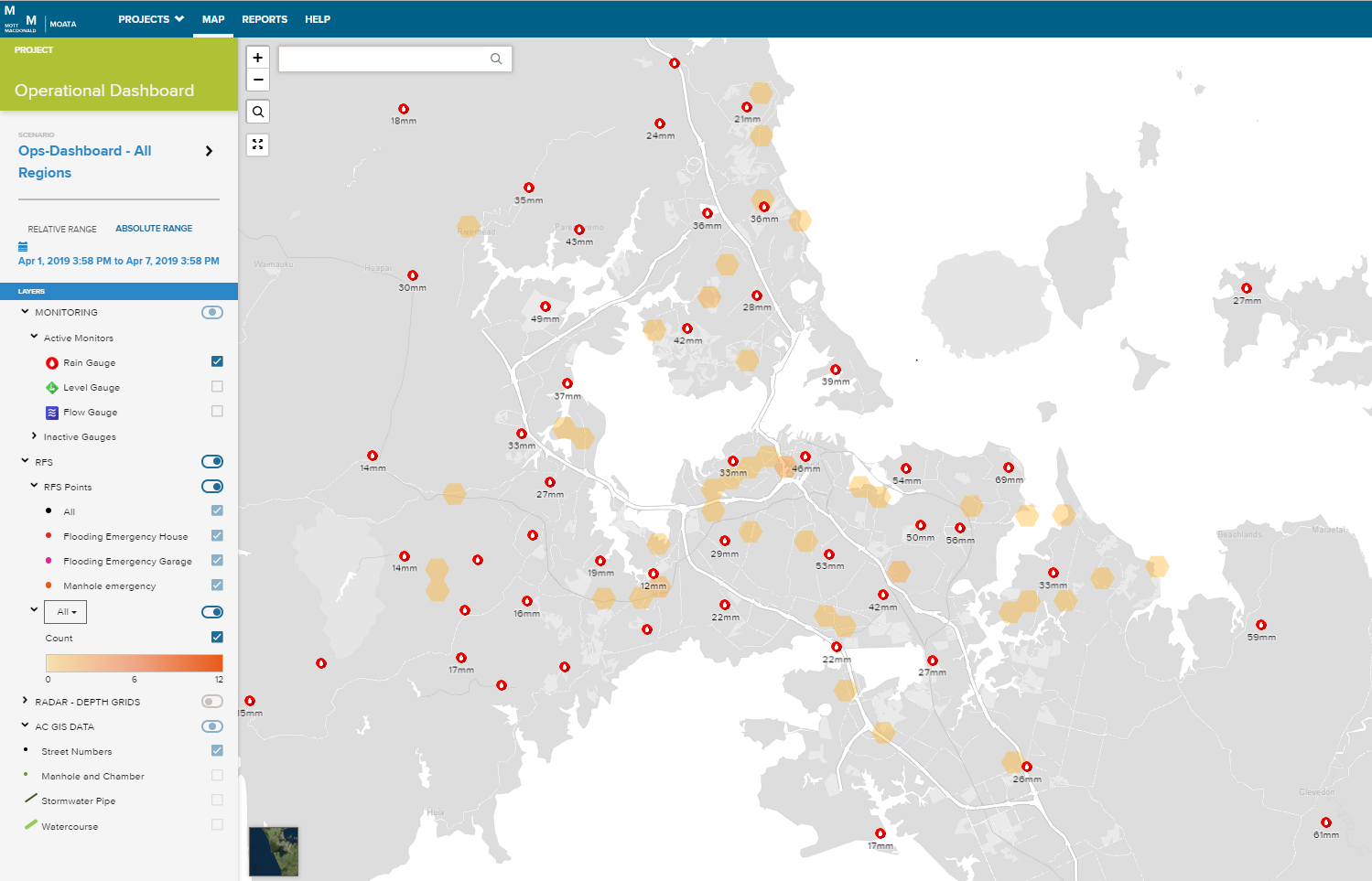 Decision Making
The Dashboard
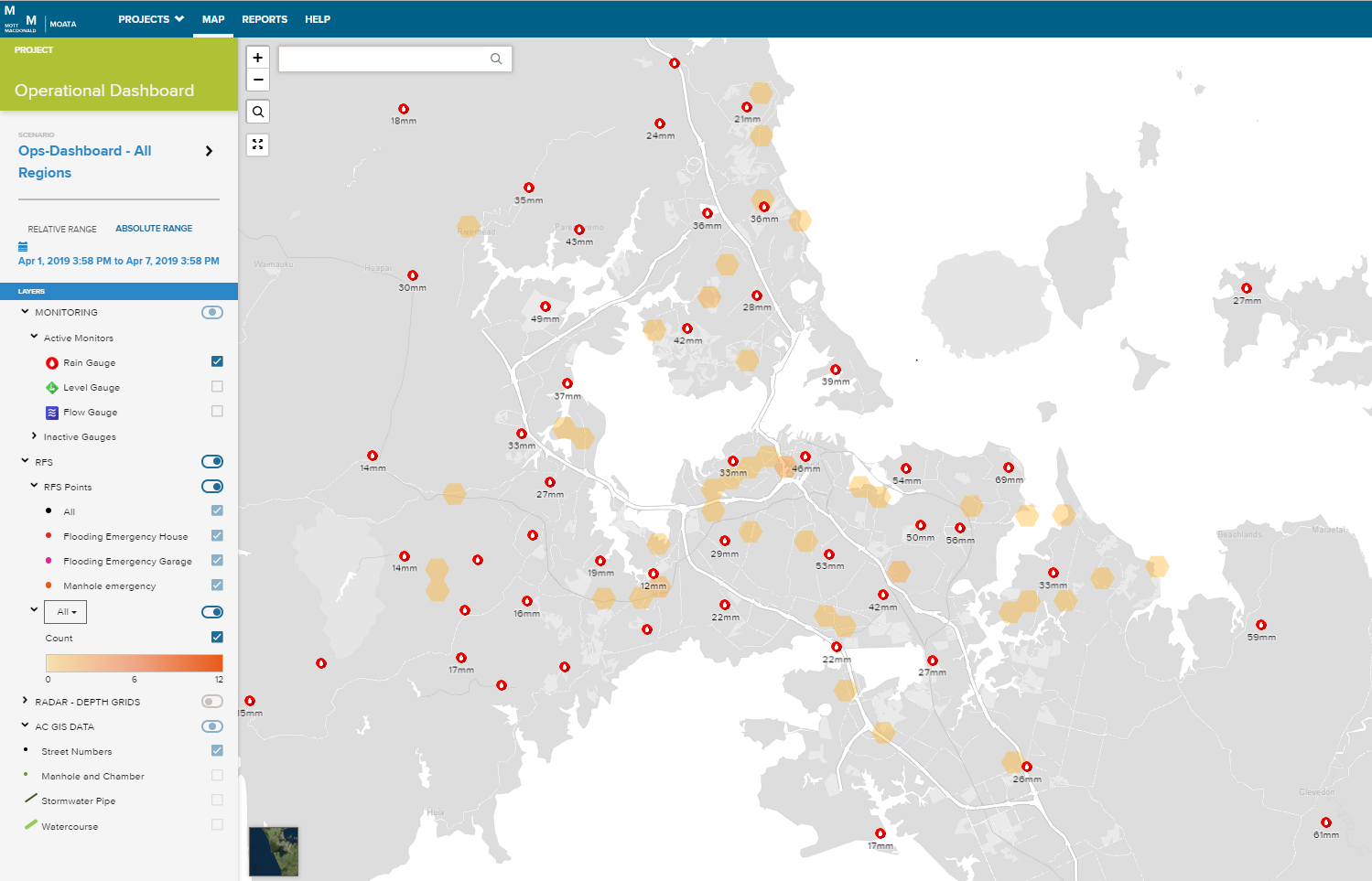 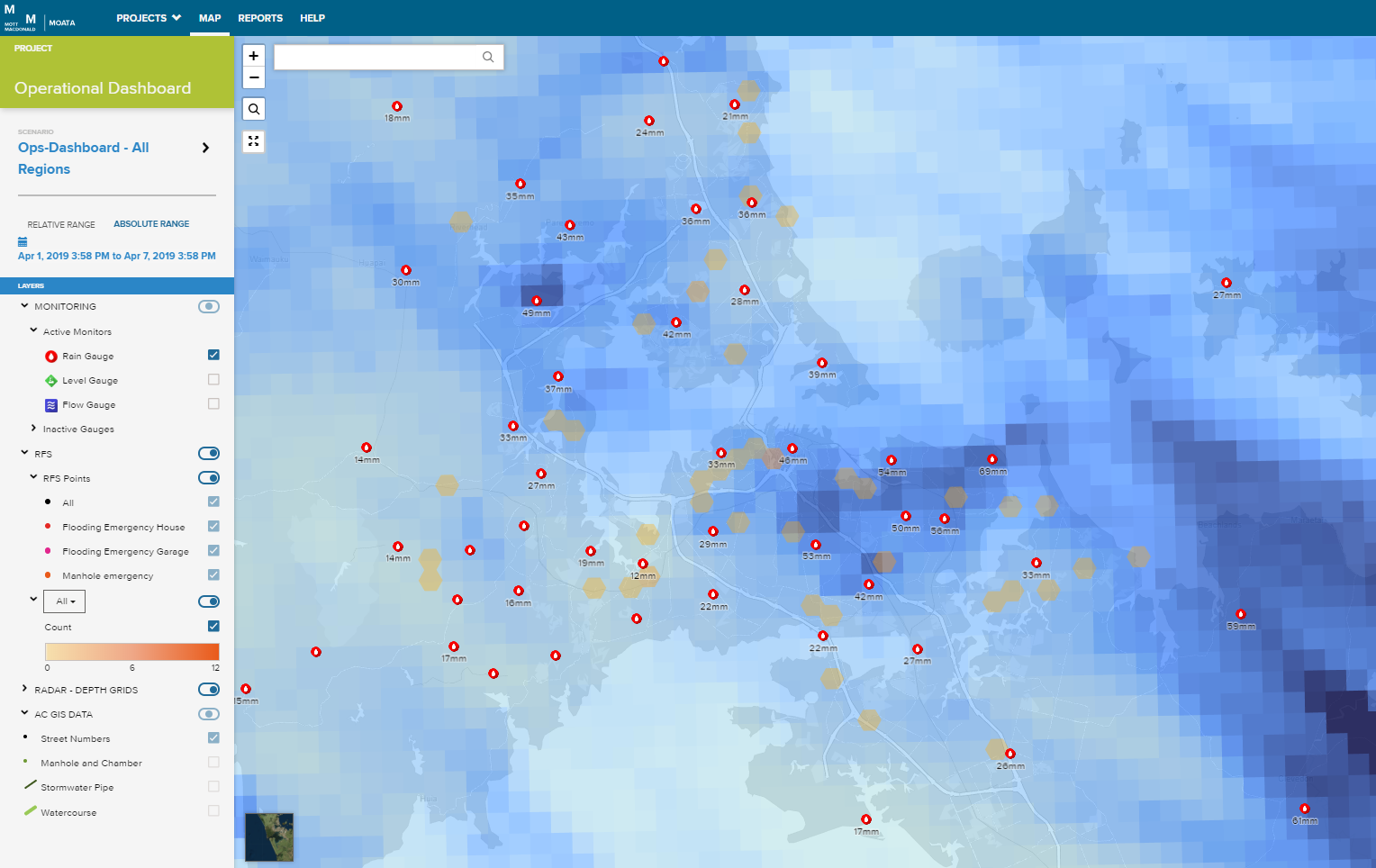 Decision Making
The Dashboard
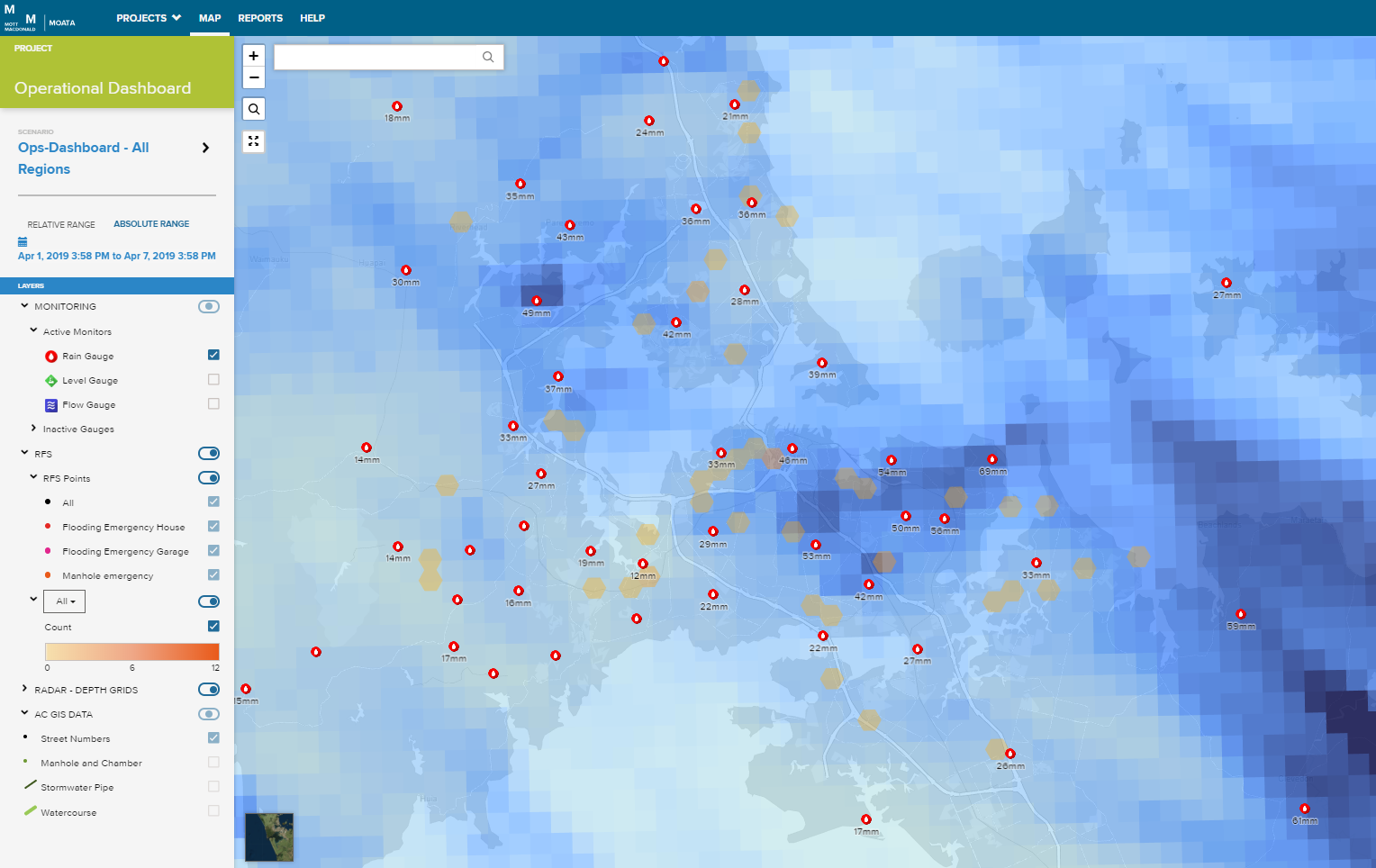 Decision Making
The Dashboard
Decision Making
The Dashboard
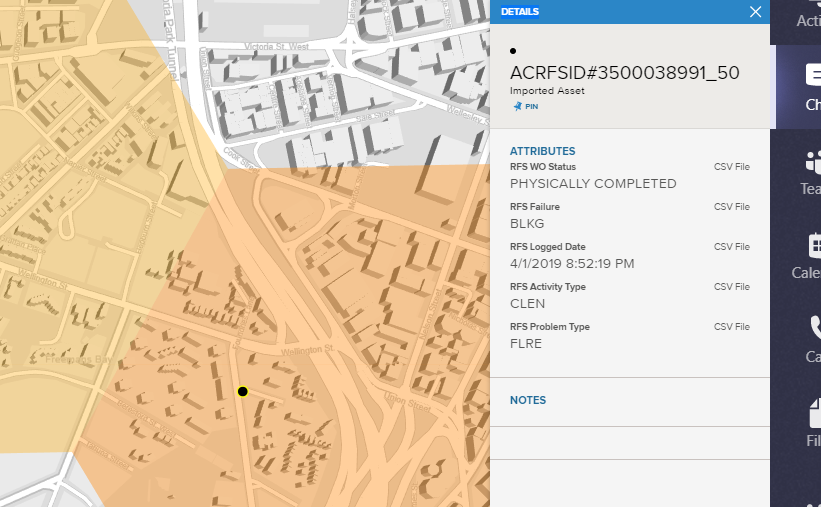 Decision Making
The Dashboard
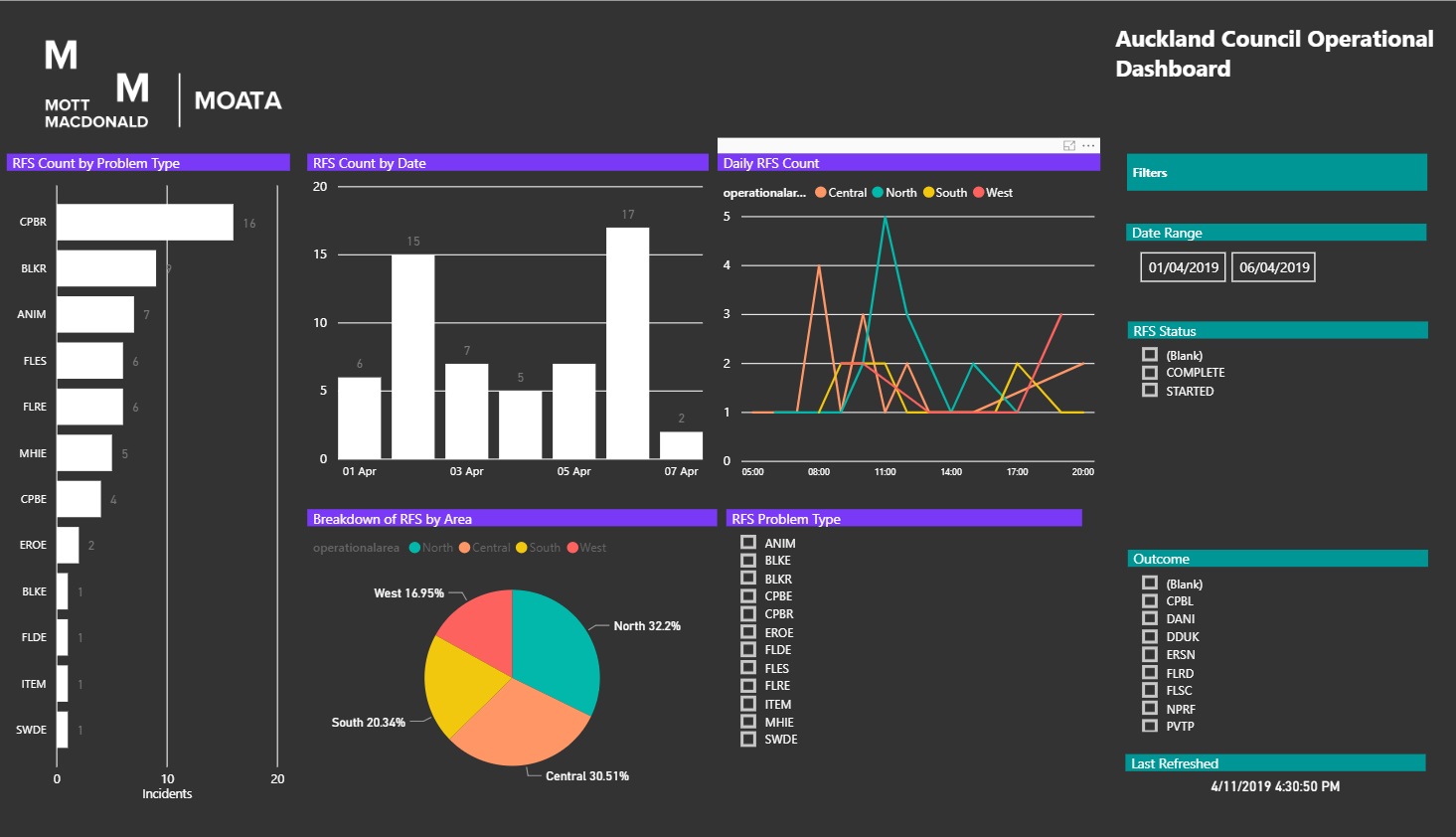 Decision Making
The Dashboard
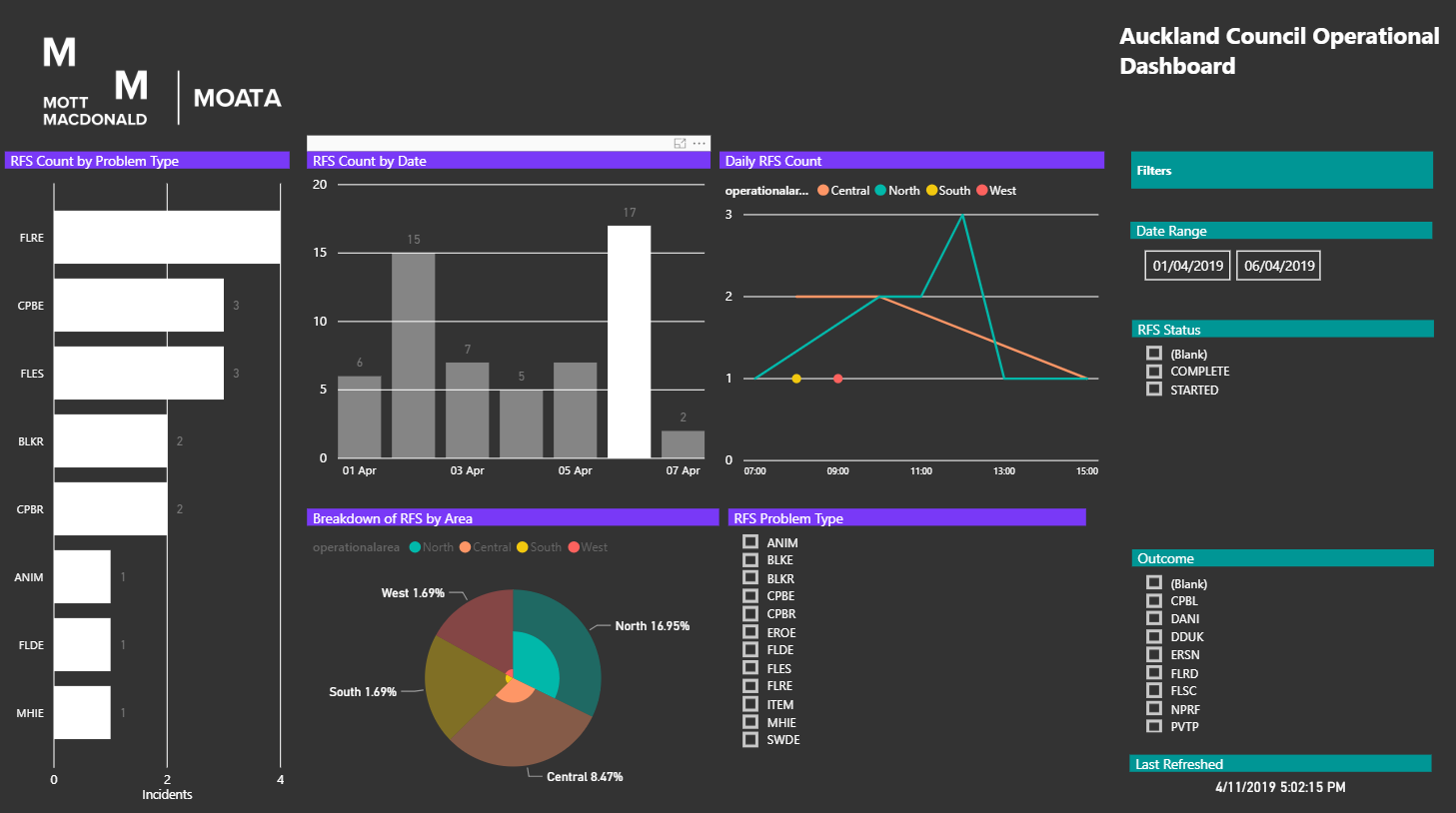 Decision Making
The Dashboard
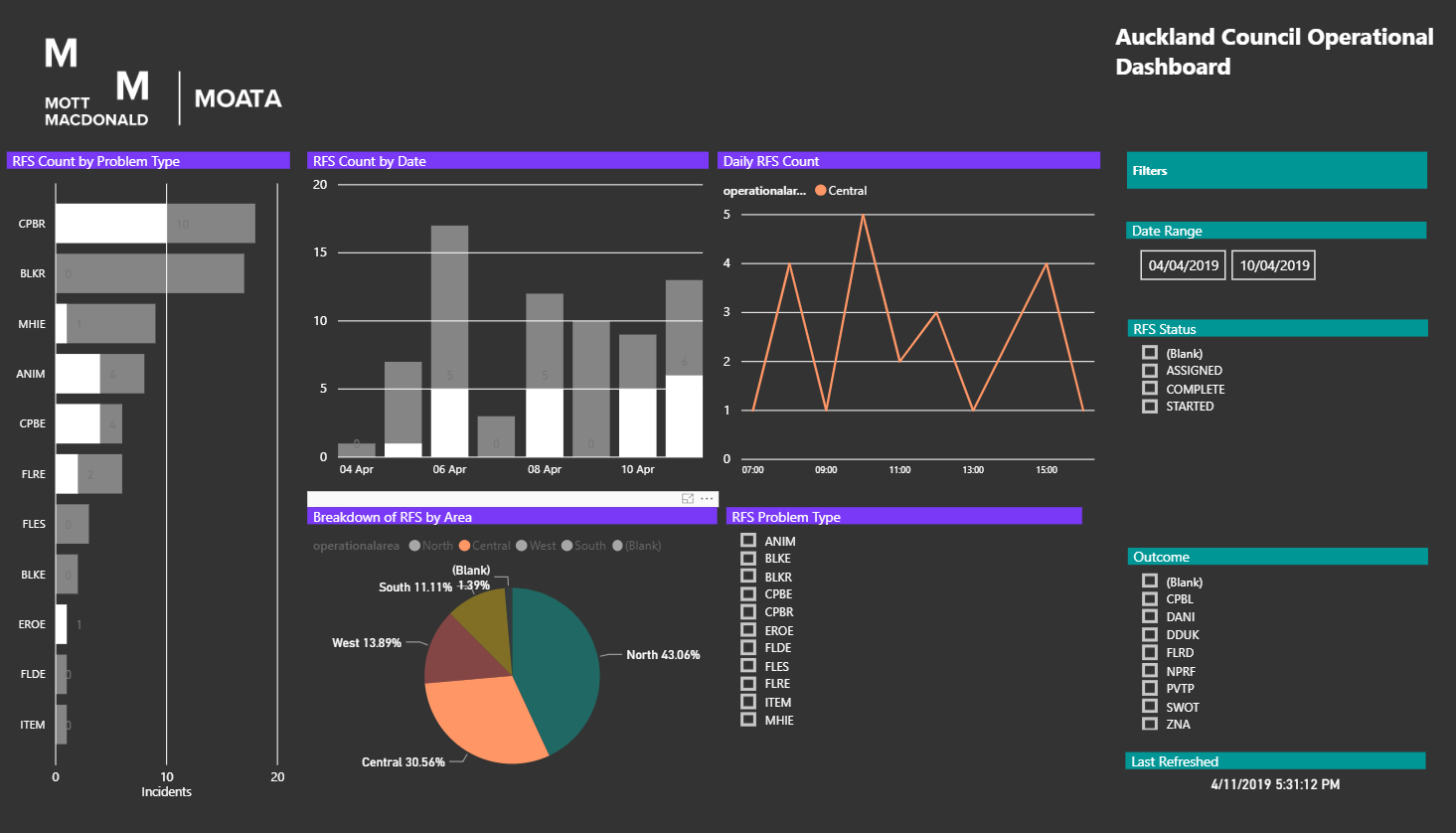 Decision Making
The Dashboard
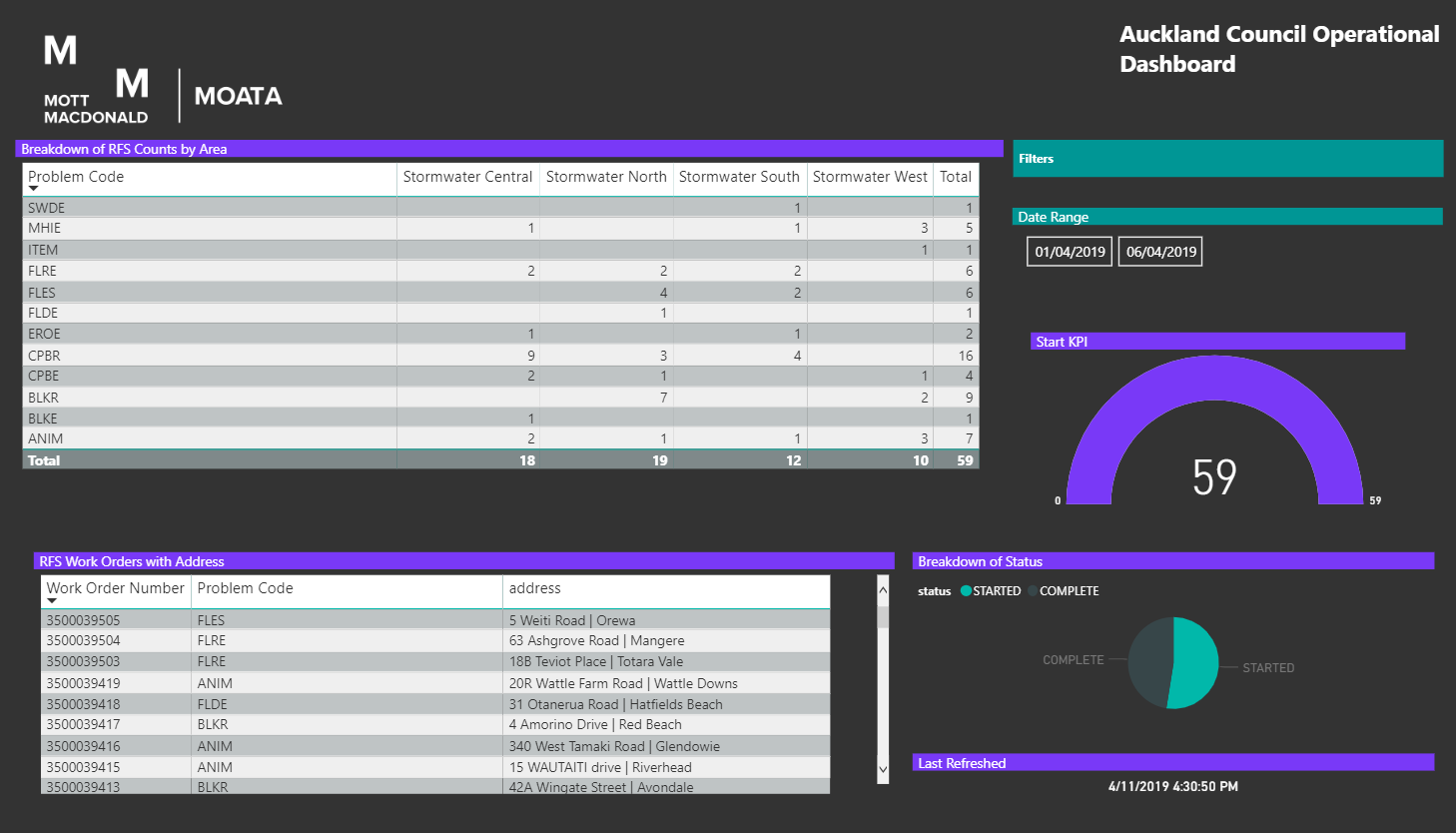 Decision Making
The Dashboard
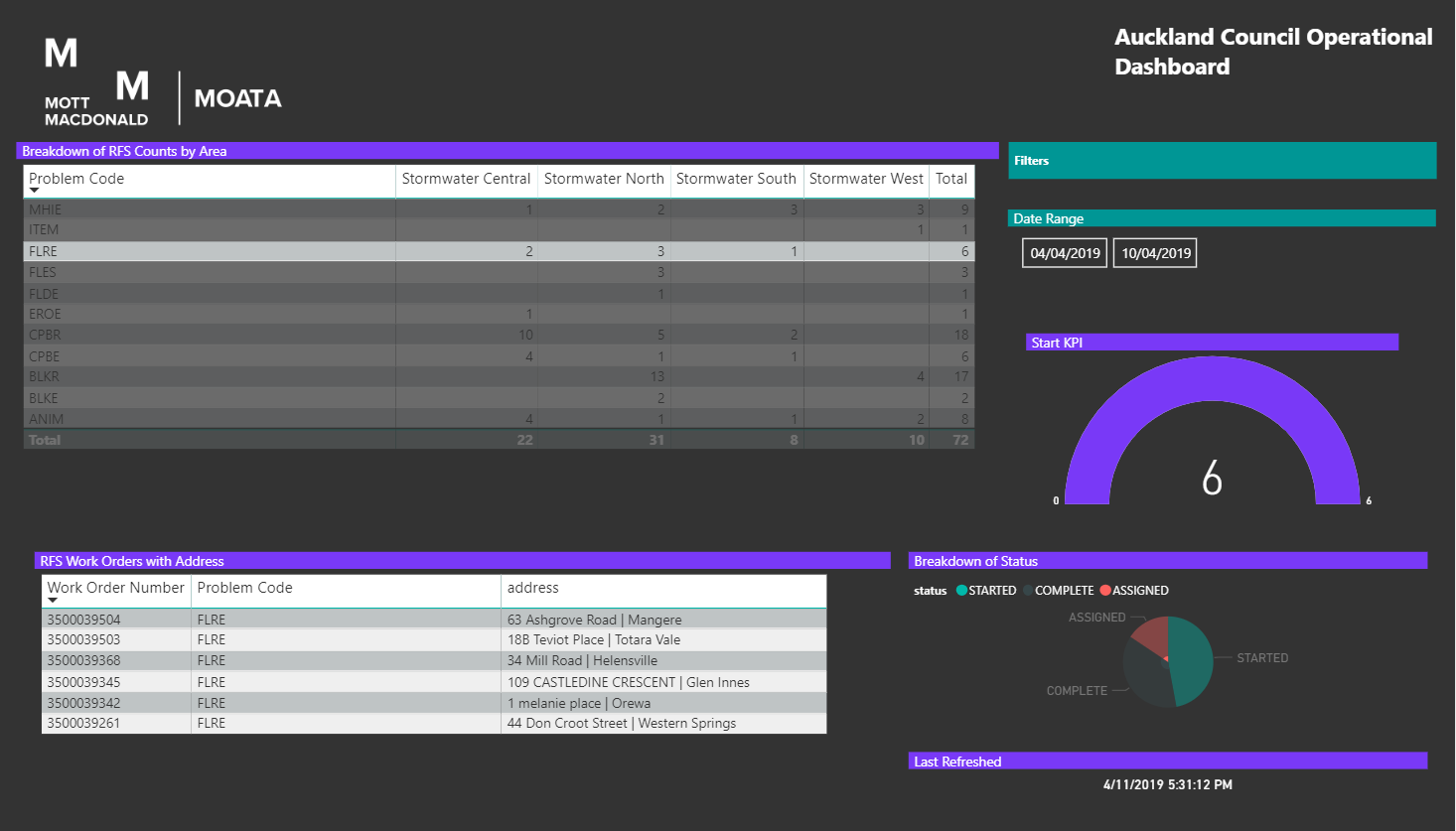 The Solution
The Dashboard
Integrate 7 key data streams in real-time
Deliver better customer outcomes
Display critical information geospatially
Enable necessary reporting
Summarise key insights in dashboard
Where to from here
1
Additional reporting
2
Vehicle tracking
3
Prediction
Questions?